FY22 SHERM Metrics-Based Performance Summary
Key Performance Indicators for Safety, Health, Environment & Risk Management (SHERM): 
Losses, Compliance, Finances, and Client Satisfaction
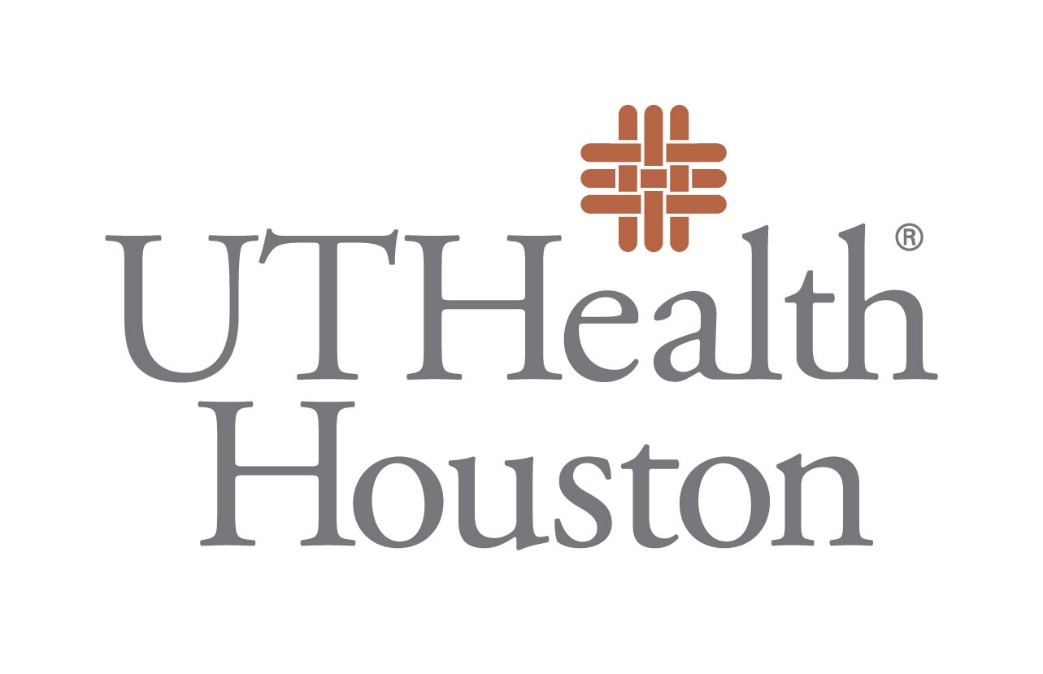 UTHealth Houston Institutional Missions and SHERM’s Role, Contributions
UTHealth Houston institutional missions:
Teaching
Research
Service
Service to the Institution (SHERM’s primary role)
4 Key Performance Indicators (KPI) of safety services provided

Service to the Community

SHERM also contributes to the other key institutional missions as well
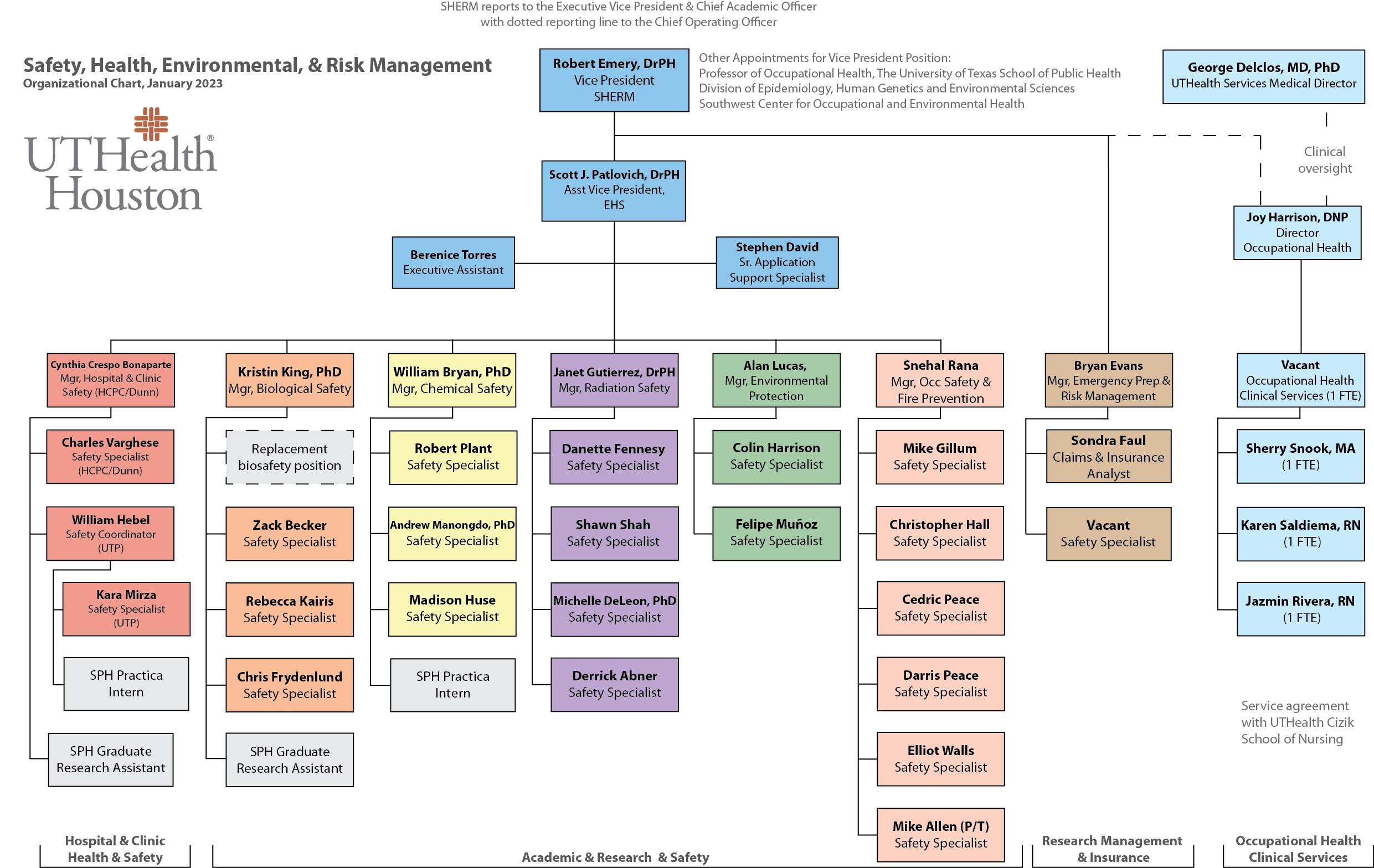 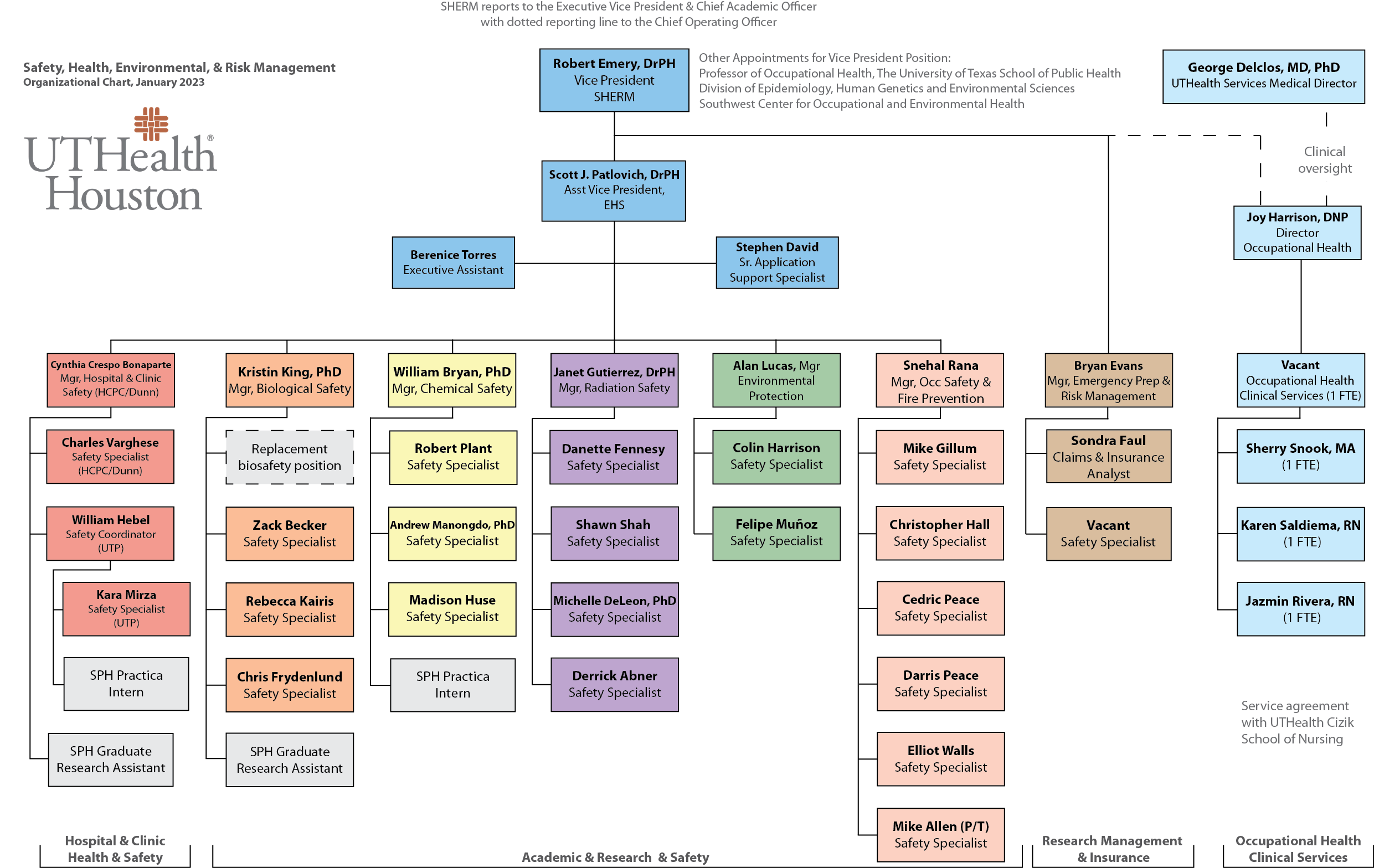 Languishing Impacts of the COVID-19 Pandemic
The COVID-19 pandemic has persisted throughout FY22, therefore impacts to departmental operations and services due to COVID-19 are specifically highlighted and addressed in this report

Many services continue to be dramatically increased
Some normal operations and services are (must be) continuously maintained
Some services remain reduced or continue to be deferred until a later time period

As essential personnel, SHERM staff have remained physically on campus during the entirety of FY22 to serve the institution

Despite the continued meritorious dedication and service to the institution, many SHERM staff have been affected personally and professionally by the pandemic.  Therefore the health and wellness of our staff has been, and will continue to remain, a top priority throughout FY23.
SHERM’s Four Key Performance Indicators (KPI) for Safety Services to the Institution
KPI #2 Compliance
With external agencies 
With internal assessments
KPI #1 Losses
Personnel
Property
KPI #3 Finances
Expenditures 
Revenues
KPI #4 Client Satisfaction
External clients served
Internal department staff
KPI #1: Losses
Personnel
Numbers of first reports of injury submitted by employees, residents, students 
Number of reported employee injuries and illnesses requiring medical treatment
Workers’ Compensation Insurance experience modifier


Property
Losses incurred and covered by UTS Comprehensive Property Protection Program
Losses incurred  but covered by outside party
Losses retained by UTHealth Houston
Total Number of Employee First Reports of Injury and Subset of Compensable Claims Submitted to UT System, FY03 to FY22
Medical Residents transitioned 
to become Employees
Oversight by SHERM
NOTE: UTHealth Houston employee headcount increased 42% between FY14 to FY22
Number of reports with no medical claims
Number of reports with medical claims
*Increase in UTP clinics has resulted in greater risk of injury due to higher clinical injury exposures
Annual UTHealth Houston Incidence Rate of Reported Employee Injuries and Illnesses Compared to National Hospital and University Rates (national data source: US Bureau of Labor Statistics)
Annual Reported Injury/Illness Rates
Hospitals
NAICS 622
NOTE: National data for FY21 reflects impacts of COVID-19 on hospitals and decreases on universities due to remote learning
Universities
NAICS 6113
UTHealth Houston
Workers’ Compensation Insurance Premium Experience Modifier for UT System Health Institutions Fiscal Years 03 to 22(premium rating based on a three year rolling average as compared to a baseline of 1.00)
Oversight by  SHERM
Medical Residents transitioned 
to become Employees
UTMB (0.133)
UTHealth San Antonio (0.104)
UTHealth Tyler (0.092)
UTSWMCD (.086)
UTHealth Houston (.068)
UTMDACC (0.047)
Fiscal Year
FY22 Retained Property Losses
Notable Retained Losses (inclusive of insurance deductibles)















Losses incurred and covered by third party
Water-------------4/2022    $500
Auto---------------7/2022    $1,960

Losses incurred and covered by UTS insurance
Auto-------------9/2021     $7,654
Auto------------11/2021    $1,446
Retained Loss Cost Summary by Peril 
(Total FY22 retained losses = $178,450)
Hurricane
Mold
Auto*
*Total loss of mobile stroke ambulance involved in motor vehicle accident, inclusive of CT unit on board
UTHealth Houston Total Property Retained Loss Summary by Peril and Value, FY06 to FY22
Freeze***
Hurricane**
Lightning/Fire*
Hurricane
Water
Fiscal Year
*FY15 – Lightning strike caused fire damage at student housing totaling $978K loss, with retained loss total at $417K
**FY17 – Hurricane Harvey losses totaling $12.6M, with retained loss total estimated at $4.8M
***FY21 – Winter Storm Uri impacted all UT System institutions across the State of Texas
FY23 Planned Actions - Losses
Personnel
Closely monitor increase in reported employee injury events (largely from the clinic setting) determine root cause and implement preventive measures; this is particularly important as expansion occurs in areas of special consideration such as the new Dunn Behavioral Sciences facility
Re-evaluating slip, trip, and fall data to focus on particular trends and locations; provide interventions to prevent recurrence where possible
Continue to focus on sharps injury and bloodborne pathogens exposure prevention, especially with post-exposure prophylaxis costs continuing to increase and changed coverage for medical residents in FY21 impacting ability to reimburse for these costs (e.g. increase in retained losses) 
Property
Re-emphasize focus on prevention and effective management of property insurance claims given recent increase in deductible from $250K to $500K per occurrence  
Continue with successful efforts to educate faculty and staff about common perils causing losses (water, power interruption, and theft), simple interventions
Develop additional predictive methods for prompt recovery after losses occur, specifically estimated length of time to recovery
Continue to refine and improve oversight of UTP property loss prevention, mitigation, and insurance program
KPI #2: Compliance
With external agencies
Regulatory inspections; other compliance related inspections by outside entities

With internal assessments
Results of EH&S routine safety surveillance activities
External Agencies Inspectionsn= 13
External Agencies Inspectionsn= 13
External Agencies Inspectionsn= 13
Routine Internal Compliance Assessments
4,199 workplace assessments documented (approximately 20 per day completed)
Progression of routine surveillance program emphasis: labs, clinics, building fire systems, mechanical and non-lab spaces

1,645 deficiencies identified (70% in non-lab spaces)

572 of these deficiencies now corrected to date (represents a decreased efficiency in correcting deficiencies due to challenges of COVID-19 impacts)
EHS will continue to focus on assisting with correction of remaining deficiencies 
Some lab personnel not present onsite to help correct local issues
Close out of deficiencies in EHS tracking system also set as a priority for EHS staff
Working with FPE to track and report progress and reporting progress to appropriate safety committees

9,899 individuals provided with required safety training 
3,685 individuals trained and fit tested for respiratory protection (more than 2X pre-COVID-19 conditions) 
Clinical based students (e.g. McGovern Medical School, Cizik School of Nursing, School of Dentistry) provided with COVID-19 awareness and PPE training
Continued increase in participation in online safety training modules (primarily refresher lab and clinic safety training)
Students accessing online safety training content in lieu of in-person training
As a result of software upgrades, there is now improved reporting of online safety training between EHS Assistant and HR Learning Management System (Learn 2 Succeed)

86% of PIs have submitted chemical inventories for filing in SHERM database
NOTE: Fit testing results in ongoing annual obligation for fit testing refresher
Number of Individuals
Fiscal Year
Non-Routine Internal Compliance Activities
SHERM has served as a stakeholder in controlled substances working group to address recommended improvements in research and clinical oversight as stated in the findings by the Office of Auditing and Advisory Services (note that DEA registrations are maintained at the individual investigator or clinician level at UTHealth Houston)
Plan reviews, code compliance, and safety oversight for construction completion and opening of the new Dunn Behavioral Sciences Center; design scope planning for TMC3 and PHERB projects
FY23 Planned Actions - Compliance
External compliance
Continue to educate and prepare UTHealth Houston & UTPhysicians clinics about State of Texas Radiation Control program who continue to conduct frequent unannounced x-ray inspections 
Complete participation in NNSA program to decommission Cesium irradiators (1 device removed in FY22 as part of this program)
Provide oversight of proposed withdrawal from Federal Select Agent program due to impending retirement of key faculty
Internal compliance
Develop efficiencies and strategy for long term management of respiratory protection program since demand remains high
Continue aggressive routine surveillance program and incorporate lessons learned from deficiency data into safety training to prevent recurrence
Focus on succession planning for specialty positions in SHERM due to anticipated transitions in future
Focus on education of research and clinic personnel regarding controlled substances used and stored at UTHealth Houston    and UTP
Continue to work with FPE to systematically address identified deficiencies and support current projects to address fire safety considerations
Provide regular updates to appropriate safety committees
Continue emphasis on lab inventories of hazardous materials
Continued improvement of chemical inventories 
Support biosafety awareness and inventory of biological agents and toxins within UTHealth Houston laboratories
Focus on controlled substances storage, security, and inventory management and documentation through routine survey process within labs and research units on campus
KPI #3: Finances
Expenditures
Program cost, cost drivers

Revenues
Sources of revenue, amounts
Campus Square Footage, SHERM Resource Needs and Funding
(modeling not inclusive of resources provided for, or necessary for Employee Health Clinical Services Agreement)
Total Assignable Square Footage 
and Research Subset
Modeled SHERM Resource Needs and Institutional Allocations
Research area (sf)
Amount Not  Funded
Institutional Allocation
Non-research  area (sf)
WCI RAP Rebate
Contracts & Training
Note: TNASF reported in FY18 & FY19 reduced due to accounting adjustment by FPE
Source: FPE, Space Management
Pounds
*Note: Increase in radioactive wastes in FY19 related to compulsory decommissioning of cyclotron unit
Note: Increase in hazardous waste costs in FY19 related to compulsory decommissioning of cyclotron unit
*Savings represented does not include costs for disposal of Cs137 source  covered by participation in the federal CIRP program (~$200,000)
FY22 Revenues
Service contracts
UT Physicians                                                  		$800,000

Note: Previous SHERM safety services contract for UTPhysicians was folded into the UTHealth/UTPhysicians MOU on Sept 1, 2020 at a rate of $800,000 per year.  This amount includes $137,800 for Occupational Health Program.

Continuing education courses/outreach
Training, honoraria, peer reviews, fit testing     	$10,000
   for non-UTHealth Houston personnel

SHERM staff salary offsets from various research grants        $22,590

Total                                                         			 $832,590
NOTE:  Above equates to 25% of total SHERM budget for FY22
Safety Support for UT Physicians
UTHealth Houston / UTPhysicians MOU
SHERM Professional Services Agreement transitioned to UTHealth / UTPhysicians MOU at the request of UTHealth leadership on Sept 1, 2020
Combination of safety, property protection and recovery, insurance, and occupational health services under one contract; safety services include training, radiation safety permitting & surveys, general clinic surveys, fire & life safety surveillance, waste management, emergency preparedness & response, IAQ evaluations, asbestos/mold monitoring, accident/incident investigations, CAP/CLIA quality control monitoring, interface and support to infection prevention and control program, etc.
Challenges
Continued growth and change of clinical locations and services
Tracking and managing all locations with radiation producing devices
Emergency management for UTP clinics in different geographic locations (spanning an area roughly the size of the state of Connecticut)
Current UTHealth / UTPhysicians Clinical Footprint
UTPhysicians Clinics:
UTP clinic locations (n=160)
UTP timeshare locations (currently ~30)
UTHealth Houston Clinics:
UT Health Services Clinic (Employees and Medical Residents)
UT Student Health Services Clinic
UTSD dental clinics and faculty practice (n=5)
Neurosciences (n=15)
WIC clinics (n=6)
Harris County Psychiatric Center + Dunn Behavioral Science Center (534 total beds)
FY23 Challenges - Financial
Current Financial Challenges
Continued support for high number of individuals participating in respiratory protection program due to COVID-19
Fit testing and training; sourcing of N95s and other PPE appropriate to protect workers and students from COVID-19 exposure
Continued increases in retained loss medical expenses due to transition of UT Medical Foundation residents to UT System workers’ compensation policy upon becoming UTHealth employees
Recent increase in property insurance deductible from $250K to $500K
New service contracts in MMS Pathology department likely to lead to 50% increase in chemical waste generation, and therefore result in transition to large quantity generator status; focus will be on reduction and possible safe alternative chemical use for processes for this group
Current shortfall in funding for Occupational Health Program
$450,000+ currently necessary to run program, increases anticipated due to recent medical resident transition
WCI RAP funds being used to support program, but these funds may not be issued again in future
$137,800 now coming from UTHealth / UTPhysicians MOU to help support Occupational Health Program
FY23 Planned Actions - Financial
Expenditures
Continue aggressive hazardous waste minimization program to contain hazardous waste disposal costs
Focus on regulated medical waste generation reduction in labs and clinics due to 30% increase experienced during recent (Sept 1, 2019) renewal of UT System-wide contract   
Fees increase significantly each fiscal year for each point of collection, so primary focus is on minimizing volumes and maximizing efficiency to reduce stop frequencies 
Continue to lobby for dedicated funding for Occupational Health Clinical Services Agreement because of impending discontinuance of UTS WCI RAP
Revenues
UTHealth Houston / UTPhysicians MOU now includes occupational health allocation of $138,700 
Continue with service contracts and community outreach activities that provide financial support to supplement institutional funding, including enhancing virtual training capabilities 
Continue to participate in various research grant projects which allow for staff salary offsets 
Continued receipt of WCI RAP fund allocations in FY22 ($181,676), but program may terminate at any point
KPI #4: Client Satisfaction
External clients served
Results of Client Satisfaction Survey of Student Services Council membership
Internal department staff
Summary of ongoing staff professional development activities
Client Feedback
Focused assessment of a designated program aspect performed annually:
FY03 – Clients of Radiation Safety Program
FY04 – Overall Client Expectations and Fulfillment of Expectations
FY05 – Clients of Chemical Safety Program Services
FY06 – Clients of SHERM Administrative Support Staff Services
FY07 – Feedback from Employees and Supervisors Reporting Injuries
FY08 – Clients of Environmental Protection Program Services
FY09 – DMO/ASL Awareness Survey of Level of “Informed Risk”
FY10 – Clients of Biological Safety Program Services
FY11 – Feedback on new UTHealth Houston ALERT emergency notification system
FY13 – Clients of HCPC Safety Program Services
FY14 – Student Perception Survey question regarding safety program
FY15 – Clients of Occupational Safety & Fire Prevention program services
FY16 – Clients of HCPC Safety Program Services (re-evaluation of services since 2013 implementation)
FY17 – Area Safety Liaisons
FY18 – Clients of UTPhysicians Safety Program Services 
FY19 – UTHealth Houston Safety Committee Members (Safety Council, Institutional Biosafety, Chemical Safety, & Radiation Safety Committees)
FY20 – UT Police at Houston
FY21 – Center for Laboratory Animal Medicine and Care
FY22 – Student Services Council Members
Client Satisfaction Survey (FY22)
Student Services Council Client Satisfaction Survey
Web based survey distributed from August 8 through August 26, 2022 to current Student Services Council members
Representing the six UTHealth Houston schools [Survey response rate: 22 out of 67 (33%)]
Survey Question
Responses
Strongly
Disagree
Strongly
Agree
Disagree
Agree
From my perspective as a Student Services Council member, I feel that SHERM generally:
16 (73%)
6 (27%)
1. Provides sufficient information and updates on important student health and safety-related issues?
16 (73%)
6 (27%)
2. Follows up on health and safety concerns raised during Student Services Council meetings?
In general, SHERM staff:
10 (45%)
8 (36%)
3. Are easy to contact
11 (50%)
7 (32%)
4. Are timely in their response
16 (73%)
4 (18%)
5. Are courteous
16 (73%)
4 (18%)
6. Are professional
13 (59%)
7 (32%)
7. Are technically competent
13 (59%)
7 (32%)
8. Are knowledgeable about health and safety issues
In my school, students generally:
9. Are aware of the safety program at UTHealth Houston
7 (32%)
13 (59%)
7 (32%)
8 (36%)
10. Can access pertinent safety information
7 (32%)
7 (32%)
1 (5%)
11. Are aware of how to report safety and/or health concerns
6 (28%)
9 (41%)
12. Are aware of UTHealth ALERT emergency notification system
4 (18%)
3 (14%)
7 (32%)
13. Are aware of the www.uthealthemergency.org emergency communications webpage
14. Are aware of the new UTHealth Houston mobile app that allows access to important health and safety information found
       within the campus Emergency Management Plan
5 (23%)
9 (41%)
15. Follow health, safety, and environmental guidelines
Internal Department Staff Satisfaction
Continued support of ongoing academic pursuits – leverage unique linkage with UT SPH for both staff development and research projects that benefit the institution
Weekly continuing education sessions on a wide variety of topics – conducted continuously via virtual format during COVID-19
“Safety Geek of the Week” staff recognition award for superior service delivery
Participation in the delivery of UT SPH continuing education course offerings
Participation in various UT SPH academic courses
Adjunct academic appointments in UT SPH EOHS department for doctorally-prepared staff (n=6)
Participation on several health and safety related training grants through UT SPH
Active membership, participation, and leadership in professional organizations
Participation in invited university EHS program peer reviews 
Annual conduct of “SHERM Mentoring Day” where any interested staff member can meet with the VP SHERM to discuss professional development plans and seek advice, suggestions
FY23 Planned Actions – Client Satisfaction
External Clients
Continue with “customer service” approach to operations
Enhancements to client satisfaction survey process and data (results) communication and display
Continue collecting data for evidence-based benchmarking to compare safety program staffing, resourcing, performance, and outcomes
Survey for FY23 will assess SHERM’s interface with Information Technology department 

Internal Clients (departmental staff)
Continue with routine professional development seminars
Special focus on emerging issues: development of new training program focused on issues inherent in behavioral healthcare setting
Other training topics: safety culture, insider threats, change management, technology in safety (digital safety), worker well being, cultural intelligence, communications, establishing relationships, understanding the exposome, combating fraud in safety 
Continue with involvement in training courses and outreach activities – continued focus on cross training
Continue mentoring sessions on academic activities
Continue 360o evaluations on supervisors to garner feedback from staff
Institutional Safety Service KPI Caveats
Important to remember what isn’t effectively captured by these metrics:

Increasing complexity of research projects supported

Increased collaborations and associated challenges

Increased complexity of regulatory environment

Impacts of construction – both navigation and reviews

The pain, suffering, apprehension associated with any injury – every dot on the graph is a person 

The things that didn’t happen
SHERM Contribution to the Community Service Institutional Mission
Safety, property protection and recovery, and occupational health support to UT Physicians clinical operations
Staff membership on local safety committees: 
	Institutional Biosafety Committees (Rice University; University of Houston – Downtown )
	Radiation Safety Committees (Memorial Hermann Hospital)
Delivery of professional continuing education courses through UT SPH
Participation in the leadership and management of professional associations by SHERM staff members
American Biological Safety Association – International
Inclusive of peer reviewed journal (Applied Biosafety) Editorial Board
Southern Biosafety Association (local affiliate of ABSA - International)
State of Texas Chapter of the Health Physics Society
American Academy of Health Physics
Service in FEMA’s ROSS program (Radiological Operations Support Specialist) representing the Greater Houston area, including participation in preparedness drills with TXDSHS, NRC, TDEM, COH officials, etc.
Outreach education through invited lectures provided to local and national professional organizations
Provision of subject matter expert interviews on safety-related  topics to local and national media
SHERM Contribution to the Teaching Institutional Mission
UT SPH academic instruction, student advising
Several SHERM employees serve in adjunct faculty positions at SPH

Guest lectures at other UTHealth Houston schools (MMS and GSBS) and other institutions (US Naval Post Graduate School, TAMU, TSU, UHCL, UHD)

Host student internships, practica. Advising for MMS Scholarly Concentration students

Continuing education courses through UT SPH 

Outreach education through courses with professional organizations (HPS, ASSP, ABSA plus several local affiliate chapters, CSHEMA, Eagleson Institute)
SHERM Contribution to the Research Institutional Mission
US Public Health Service training grant (w/ Dr. Janelle Rios, UT SPH)

NIOSH evaluation of elastomeric respirators in the healthcare setting grant (w/ Dr. Janelle Rios, UTSPH and Dr. Lisa Pompeii, Baylor College of Medicine)

Participation in other funded grants: 
NIOSH ERC SWCOEH
TSU Health Physics Program - $11,000

Advising and hosting students for research projects and associated publications:
Gutierrez, JM, Emery, RJ. A 30-year radiation safety prospectus describing organizational drivers, program activities, and outcomes, Health Phys, 123(2): 352 -359, 2022 
Emery RJ, Wang J, Brown B, Parker S, Inyang O, Rios J. Estimating average university environmental health and safety program staffing and resourcing using a series of Iteratively developed evidence-based models.  J Chem Health Saf. 2022 29, 2, 223-229. DOI: 10.1021/acs.chas.1c00087 February 2022.
Emery RJ, Patlovich SJ, King KG, Lowe JM, Rios J. Assessing the established competency categories of the biosafety, infection prevention, and public health professions: a guide for addressing needed professional development training for the current and next pandemic.  Appl Biosaf 27:2 53-57 2022  https://doi.org/10.1089/apb.2022.0002 
Laine J, Delclos GL, EMERY RJ, Peskin M. Health and safety beyond the workplace: training needs for the current and next generation of safety professionals. Prof Saf 67(7) 37-38 2022.
Emery RJ, Patlovich SJ, King G, Rios J. Pivoting the biosafety program in response to COVID-19: recommendations of key services and tasks to consider for the next pandemic. Appl Biosaf 27:3 119-126 2022 https://doi.org/10.1089/apb.2022.0009. 
Emery RJ, Patlovich SJ, Gutierrez JM, Rios J. Considerations for radiation safety professionals to prepare and respond to the next pandemic. Health Phys123(5): 396-401; 2022.
Emery RJ, Gillum M*, Gutierrez JM. Basic cyber security considerations for licensees of radioactive materials and registrants of radiation producing devices in an era of remote or hybrid compliance inspections. Health Phys 123(6): 500-502; 2022.
Summary
Various measures and metrics indicate that SHERM continues to meet its objective of maintaining a safe and healthy working and learning environment in a cost effective manner that doesn’t interfere with operations, while also making active contributions to the institutional missions:
Injury rates continue to be among the lowest within the UT System
Despite continued growth in the research enterprise, hazardous waste costs aggressively contained
Client satisfaction continues to be measurably high
And while providing these services, SHERM also actively contributes to the teaching, research, and community service missions of the institution

The major area of current institutional growth is in the clinical setting, so SHERM will need to adjust accordingly to support this enterprises

The impending discontinuance of the UTS WCI Resource Allocation Program represents a challenge, especially for the Occupational Health program

A successful safety program is largely “people powered” – the services most valued by clients cannot be automated!

SHERM resource needs will continue to be driven primarily by the square footage to which services are provided (total, lab and clinic square footage) and geographic distribution
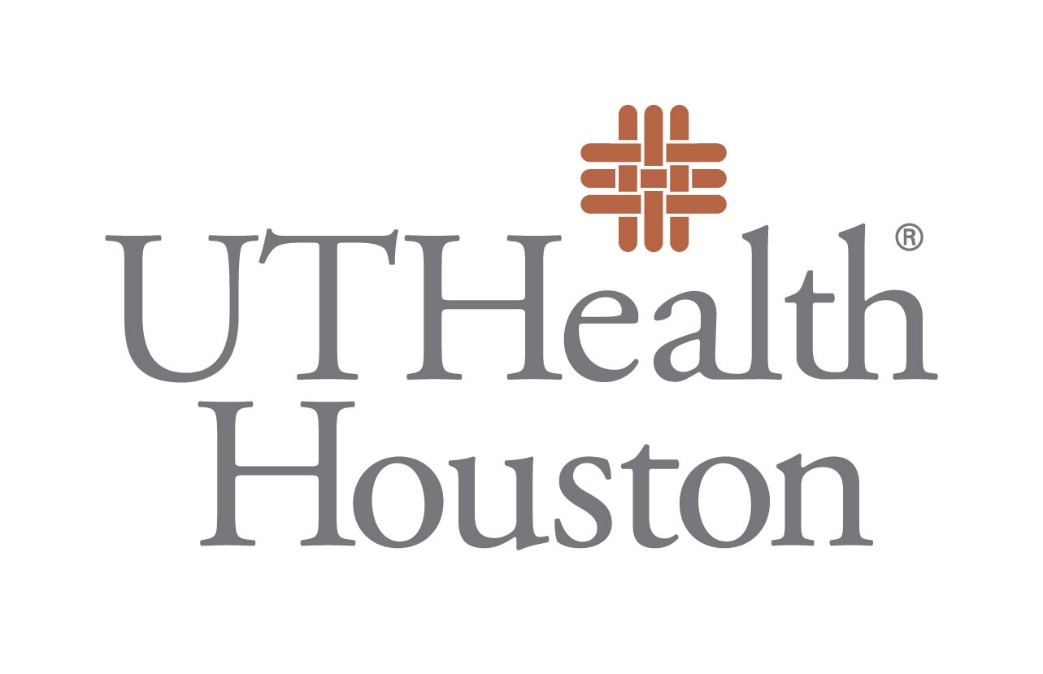